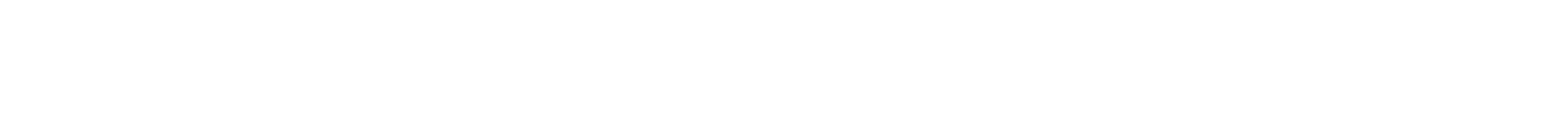 Behov til betaling – Informasjonsmøte om opplæring
BOTT ØL Innføring
20. september 2022
Kort før vi begynner:
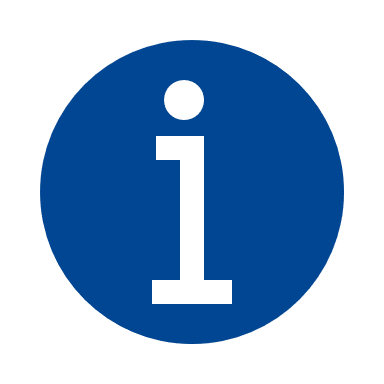 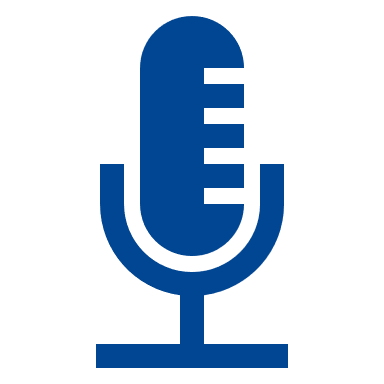 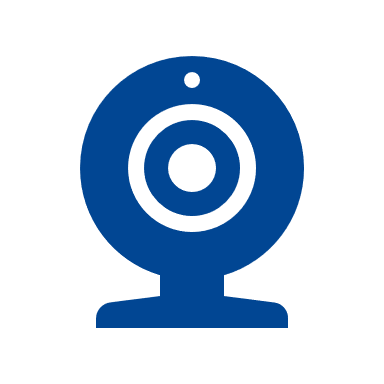 Vi er mange deltagere – husk å dempe mikrofonen.
Vi vil gjøre opptak  av møtet
Vi skal dele mye informasjon med dere i dag.
Agenda
[Speaker Notes: Om opplæring: 
Legge inn slidene fra innføringsledermøte o

Om prosessen:
* Foreslår å hente mye inspirasjon fra]
Mål for møtet
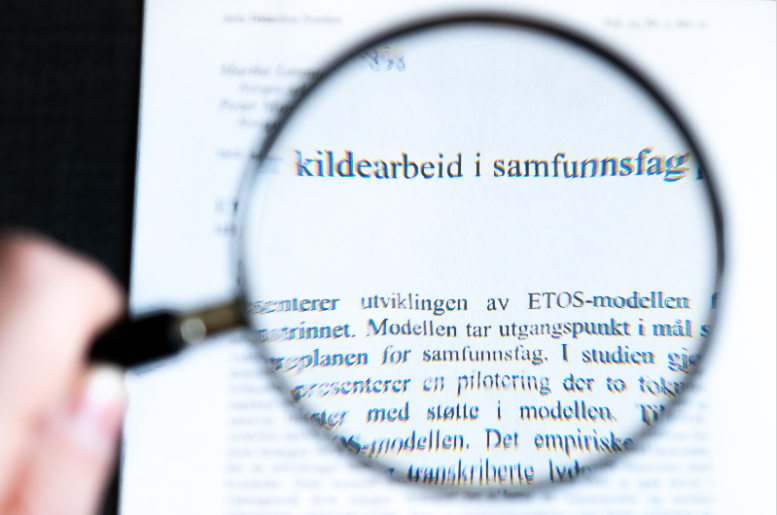 Informere om opplæringsløp for din rolle og gi en introduksjon til Behov til betalings-prosessen
Få en felles forståelse for BOTT ØL
Innspill til ambisjonsnivå
- For 2021
- Fram til 2025
Hvorfor BOTT ØLInnføringen av nye økonomi- og lønnssystemer vil gi NTNU mange fordeler både i et fag- og brukerperspektiv
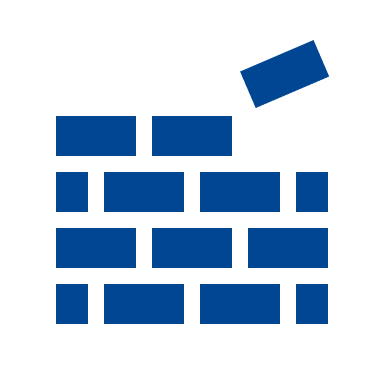 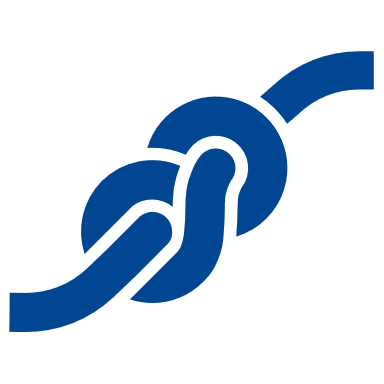 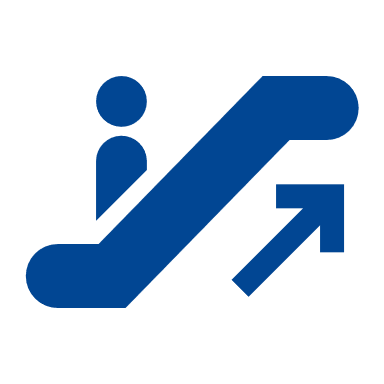 Vi får økt funksjonalitet innen flere områder som pre-award (prosjektøkonomi) og selvbetjeningsløsninger
Vi erstatter utdaterte systemer med nye som vil være i kontinuerlig forbedring
Vi får roller, systemer og prosesser som er laget for å fungere i lag
Samarbeid på tvers av UH-sektoren gir mulighet for å lære av hverandre og bli gode sammen
Vi få ny økonomimodell som gir muligheter for god økonomistyring
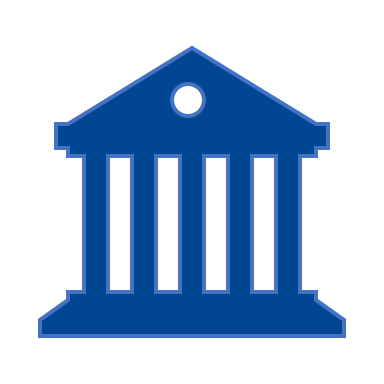 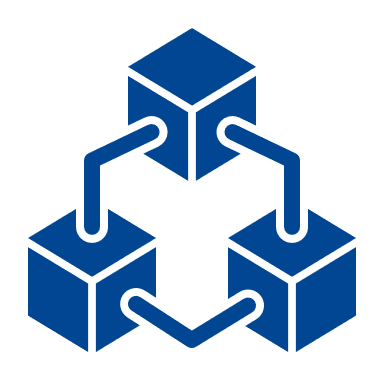 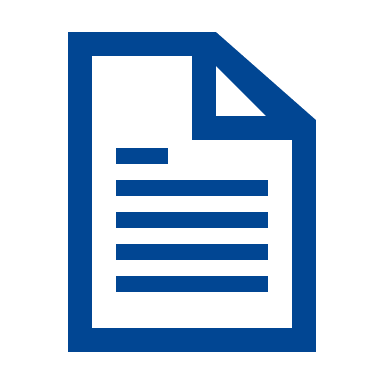 Vi får prosessansvarlige, prosessrådgivere og fagbrukere i tett samarbeid som gir bedre kvalitet i tjenestene
Vi vil følge lover, avtaler og regler da de er bygd inn i systemene (i delvis motsetning til dagens situasjon)
Vi får systemer, prosesser og roller som bidrar til å realisere Ett NTNU
[Speaker Notes: Viktig å formidle hvorfor vi gjør dette og forventningstyre mht utfordringer knyttet til kapasitet i organisjonen, endringsbehov osv

Formålet med BOTT: Å styrke universitetenes evne til å levere administrative og tekniske tjenester som støtter opp om primærvirksomheten.

Understreke hvorfor vi gjør dette: 
Utdatert systemer man ikke får systemstøtte på lenger
Samarbeid – med muligheter for gevinster på sikt
På noen viktige områder for vi skreddersydd en del funksjon
Mot et mer standarisert og felles NTNU

Ved at vi etablerer felles arbeidsprosesser, rutiner og tjenester, vil våre ansatte oppleve lik administrativ praksis på tvers av universitetene.  
Samarbeidet skal også gjøre universitetssektoren mer samkjørt, som igjen vil gjøre det lettere med samarbeid på tvers av institusjonene.

Må også huske på at ingen system er så god som de er den første dagen]
Hva fører BOTT ØL med seg?
Våre oppgaver i dag
System idag
System 2023
Budsjettering, bemanningsplan, virksomhetsrapporter
BEVISST planBEVISST innsikt
BEVISST plan	BEVISST innsikt
Regnskap, bestilling, prosjekt,
Oracle
Basware PM/IP/CM
Maconomy
ResearchPro
Unit 4 ERP - DFØ
Lønn, timeføring, fravær, ferie
SAP – DFØ + selvbetjeningsportal
HR-portalen / PAGA
Agenda
[Speaker Notes: Om opplæring: 
Legge inn slidene fra innføringsledermøte o

Om prosessen:
* Foreslår å hente mye inspirasjon fra]
Intro til btb-prosessen: Prosessflyt - Opprettelse av innkjøpeforespørsel og varemottak
Mottar vare/tjeneste og melder til
Fagrekvirent for registrering av varemottak
Ikke-faglig innkjøpsbehov
Godkjenner innkjøpsforespørsel
Behovshaver
Sendes til Innkjøpergruppe (definert av koststed)
Kostnads-godkjenner
Behovshaver
Faglig innkjøpsbehov
Oppretter / kontrollerer og fullfører innkjøpsforespørsel
Innkjøper
Vare/tjeneste leveres
Melder behov via behovsinnmelidngs-skjema
Innkjøpsordre sendes
Leverandør
Fagrekvirent
Fagrekvirent
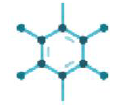 Mottar behovsinnmelding og oppretter innkjøpsforespørsel I Unit4 ERP
Behandler innkjøpsordre
Registrerer varemottak i Unit4 ERP
[Speaker Notes: Christina]
Intro til BtB-prosessen: Prosessoversikt
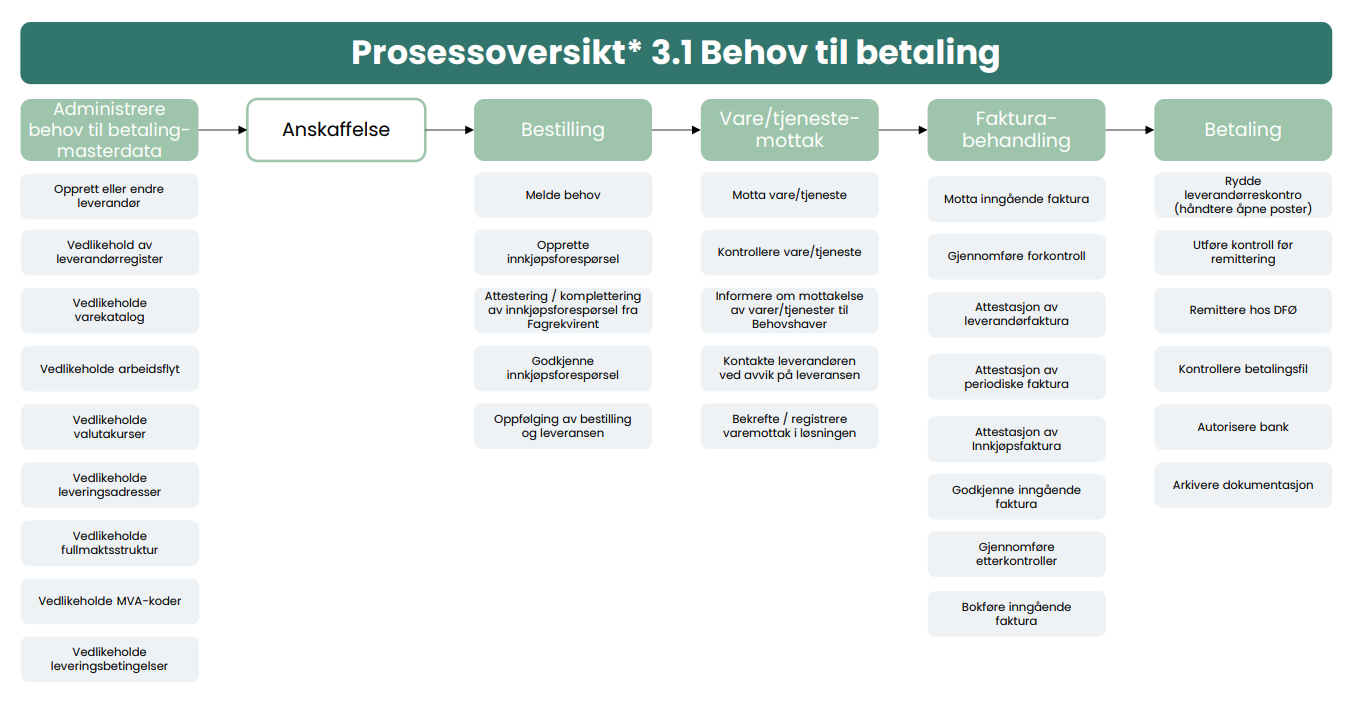 Link til prosessoversikt
Link til prosesskart
[Speaker Notes: Gå gjennom hovedflyt – alternativet er noe som er enda mer intitivt  - ref. det man finner i e-læringskurs
Kanskje skrive/ si litt kort om hva de ulike rollene gjør og tydeliggjøre hvilke av rollene som]
Intro til BtB-prosessen: Roller
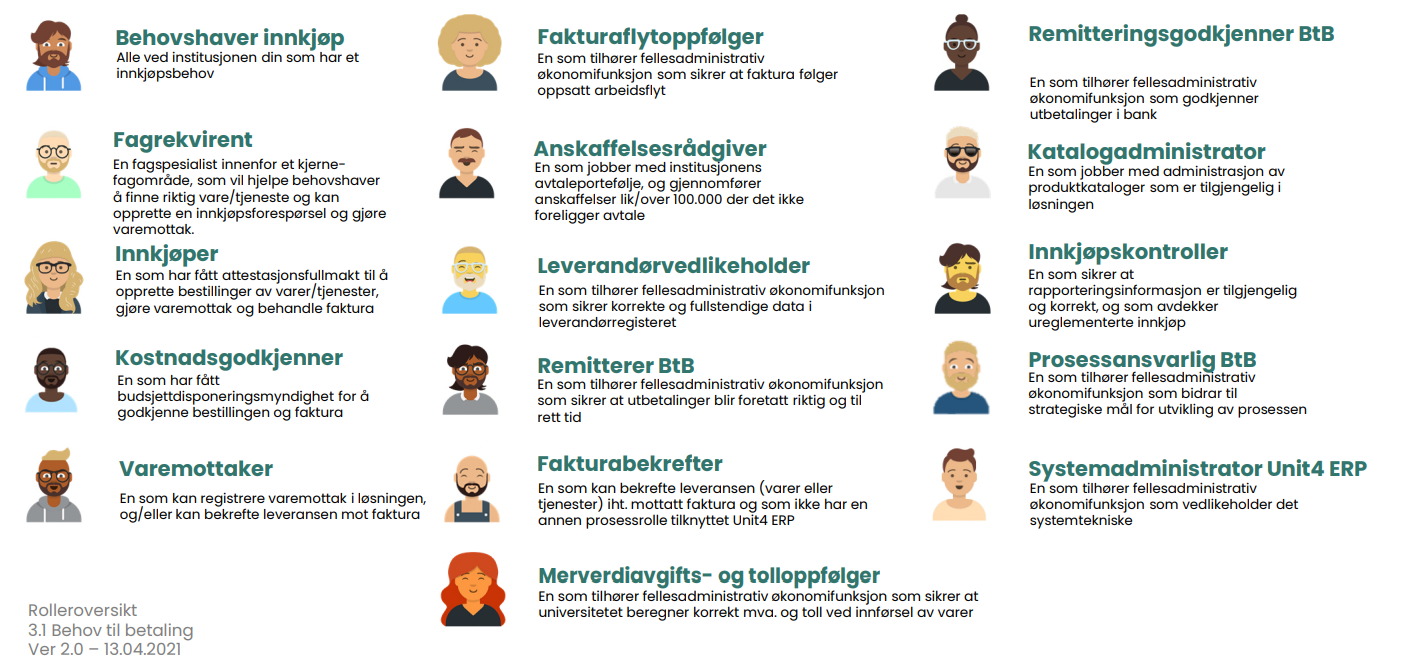 [Speaker Notes: Vi har også en versjon i kursene som har med kort formålet med de ulike rollene også – så får vi litt mer tekst 
Jeg kunne også tenke meg at vi gikk inn i noen roller og så på hva de gjør og hovedoppgaver, eks. for fakturaansavrlig og salgsordreoppretter 

Fokus på fakturaansavrlig og salgsordreoppretter  - vise hovedendringer]
Intro til btb-prosessen: Fagrekvirent
Formålet med rollen Fagrevirent er å sørge for opprettelse av innkjøpsforespørsler av varer og tjenester innenfor sitt fagområde
Sentrale oppgaver for rollen*
Kompetansekrav
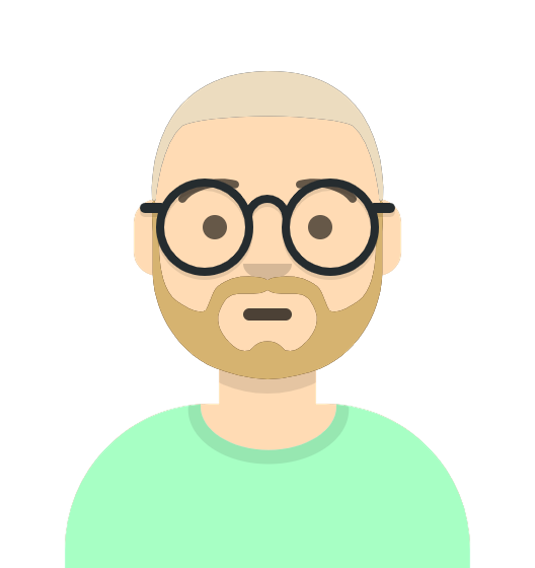 Opprette innkjøpsforespørsel basert på innmeldt behov i
Unit4 ERP
Særskilt kunnskap på sitt definerte fagområde 
Kunnskap om avtaleportefølje innenfor sitt område og de varer og tjenester som disse avtalene omfatter 
Kunne opprette innkjøpsforespørsel i UNIT4 ERP
Rutiner i btb-prosessen
Reglement for økonomistyring i staten
Samarbeide med Anskaffelsesrådgiver for behov lik/over 100.000
Registrere varemottak i Unit4 ERP
Melde avvik på avtaler innenfor sitt fagområde
Det anbefales at fagrekvirent er en faglig ressurs som kjenner den enkelte arbeidsgruppes (f.eks. forskningsgruppe) virksomhet og behov, samt skal kunne dekke flere enheter innenfor ett fag.
*Se fullstendige beskrivelse av oppgaver i rollebeskrivelse
[Speaker Notes: Christina]
Intro til btb-prosessen: Innkjøper
Formålet med rollen Innkjøper er å sørge for innkjøp av varer og tjenester til bruk i universitets virksomhet
Sentrale oppgaver for rollen*
Kompetansekrav
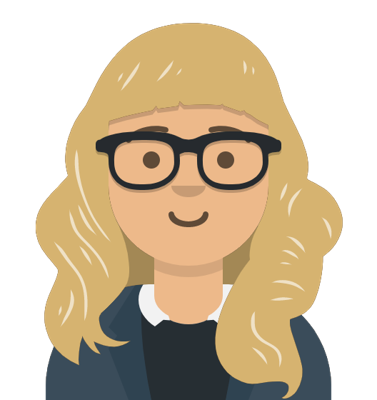 Opprette innkjøpsforespørsel basert på innmeldt behov i
Unit4 ERP
Avtaler og de varer og tjenester som disse avtalene omfatter
 Må kunne opprette og behandle innkjøpsforespørsel i innkjøpsløsning
 Må kunne attestere inngående faktura og kreditnota i fakturaløsning
Lov og forskrift om offentlige anskaffelser (LOA og FOA) og Reglement for økonomistyring i
staten
Virksomhetens organisering
Virksomhetens økonomimodell, herunder konteringsdimensjonen Mva.-behandling, Anleggsregistrering, Periodisering
Krav til innsending
Utbetalinger der det ikke foreligger inngående faktura
Krav til innsending av elektronisk faktura og merking av inngående faktura
Opprette og vedlikeholder innkjøpsplaner (plankjøp)
Registrere varemottak i Unit4 ERP
Behandle inngående faktura og kreditnota
Det anbefales at innkjøpsforespørsler og inngående faktura er innkjøpers førsteprioritet. Innkjøper bør videre utøve sin rolle 50- 100 %.
*Se fullstendige beskrivelse av oppgaver i rollebeskrivelse
[Speaker Notes: Christina]
Intro til BtB-prosessen: Samhandling mellom roller
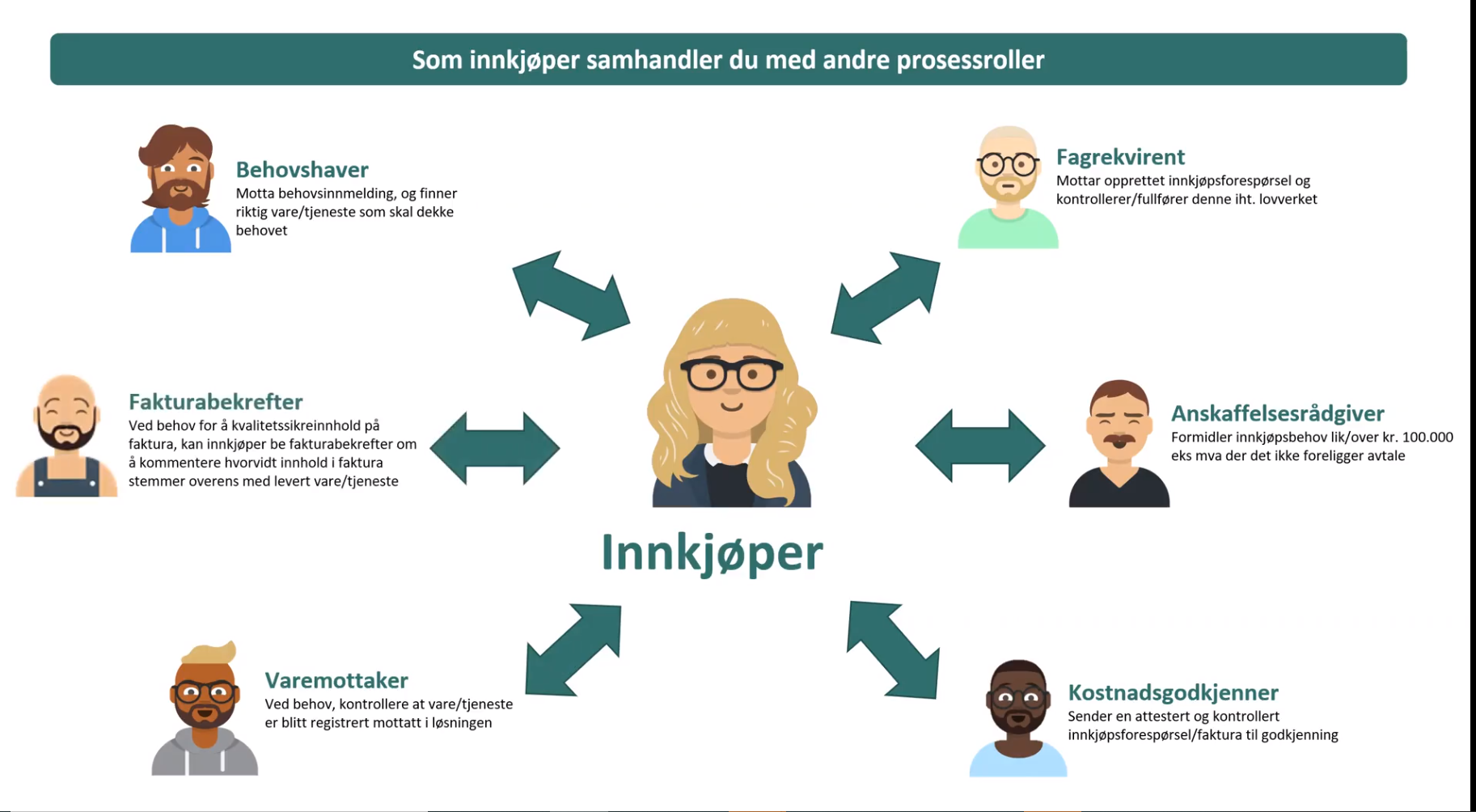 [Speaker Notes: Vi har også en versjon i kursene som har med kort formålet med de ulike rollene også – så får vi litt mer tekst 
Jeg kunne også tenke meg at vi gikk inn i noen roller og så på hva de gjør og hovedoppgaver, eks. for fakturaansavrlig og salgsordreoppretter 

Fokus på fakturaansavrlig og salgsordreoppretter  - vise hovedendringer]
Hovedendringer fra dagens prosesser, roller og systemer
Økt profesjonalisering av roller
 - Mengdetrening viktig for å være god i systemet
-  Både innkjøper og fagrekvirent  må ha et mer bevisst forhold til bruk av mva-koder
Innkjøpergrupper
- tekst
Felles, standardiserte prosesser og rutiner som støtter systemet 
- Mye tilgjengelig materiale – krever tid til opplæring
Ett, heldigitalt system: -   Økt funksjonalitet på en rekke områder (plankjøp, tilknytning til avtale, periodisk faktura,         leveringsadresser, varemottaker, periodisering, hovedbokstekst
Flere felter å forholde seg til og mer klikking mellom vinduer som kan oppleves mer komplisert enn i dag  
Endret matchelogikk fra sum til linjematch: God og korrekt  input helt avgjørende for god output
[Speaker Notes: Vurdere om vi skal ha med dette. Dersom det er noen større endrer, så tenker jeg at det kan være verdt å ta med. Men er også et tidsspørsmål.]
Agenda
[Speaker Notes: Om opplæring: 
Legge inn slidene fra innføringsledermøte o

Om prosessen:
* Foreslår å hente mye inspirasjon fra]
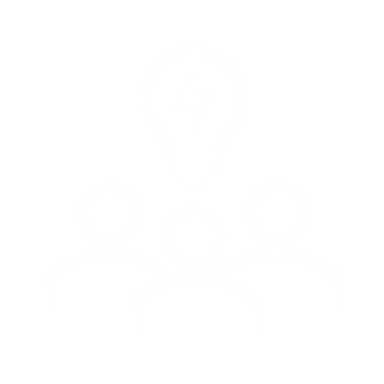 [Speaker Notes: Generell modell for opplæring i BOTT ØL]
BOTT ØL - Opplæringsside
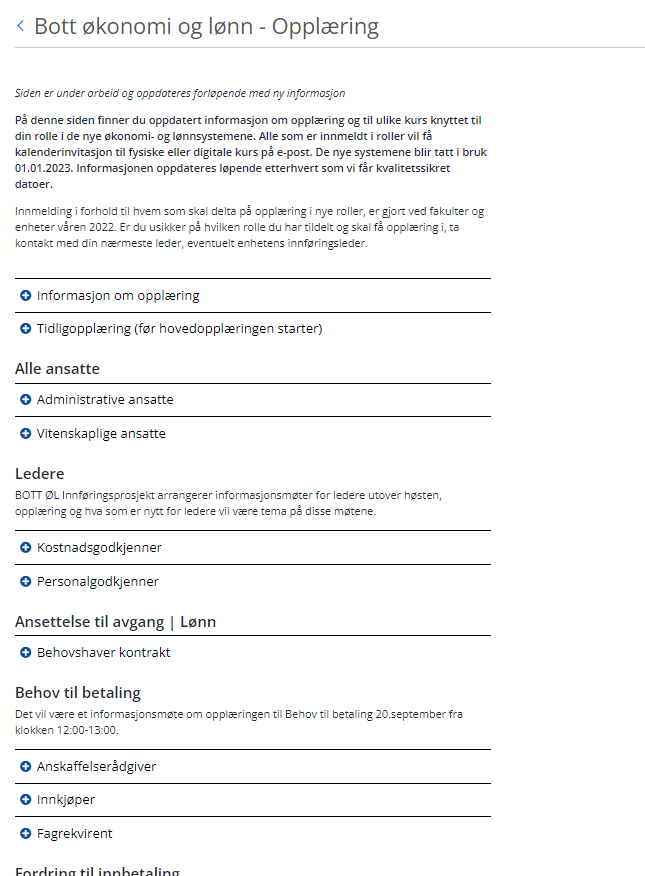 Opplæringsløp for Innkjøper
20.09.22
05.12.22
12./13. eller 14.12
19.12
1.1
10./11. eller 12.01
[Speaker Notes: Roller som bare innehas av medarbeidere i Økonomiavdelingen vises ikke her]
Opplæringsløp for Fagrekvirent
20.09
21.11
01. eller 02.12
15.12
09.01
[Speaker Notes: Roller som bare innehas av medarbeidere i Økonomiavdelingen vises ikke her]
Opplæringsløp for roller i Btb-prosessen
Kurs for roller i Btb-prosessen

*)Egenlæring
BOTT e-læring for rolle og prosess
NTNU videokurs Økonomimodell

**)NTNU kurs for Btb-prosessen:
1: Introduksjon til opplæring
2: Oppsummering, refleksjon, spørsmål fra egenlæring
- Økonomimodell for rolle
Nye roller, rutiner og prosesser 
3: Oppsummering, refleksjon, spørsmål etter systemopplæring
[Speaker Notes: Oppdatert 15.08.22]
Praktisk informasjon
Egenlæring: BOTT ØL e-læring for rolle og prosess
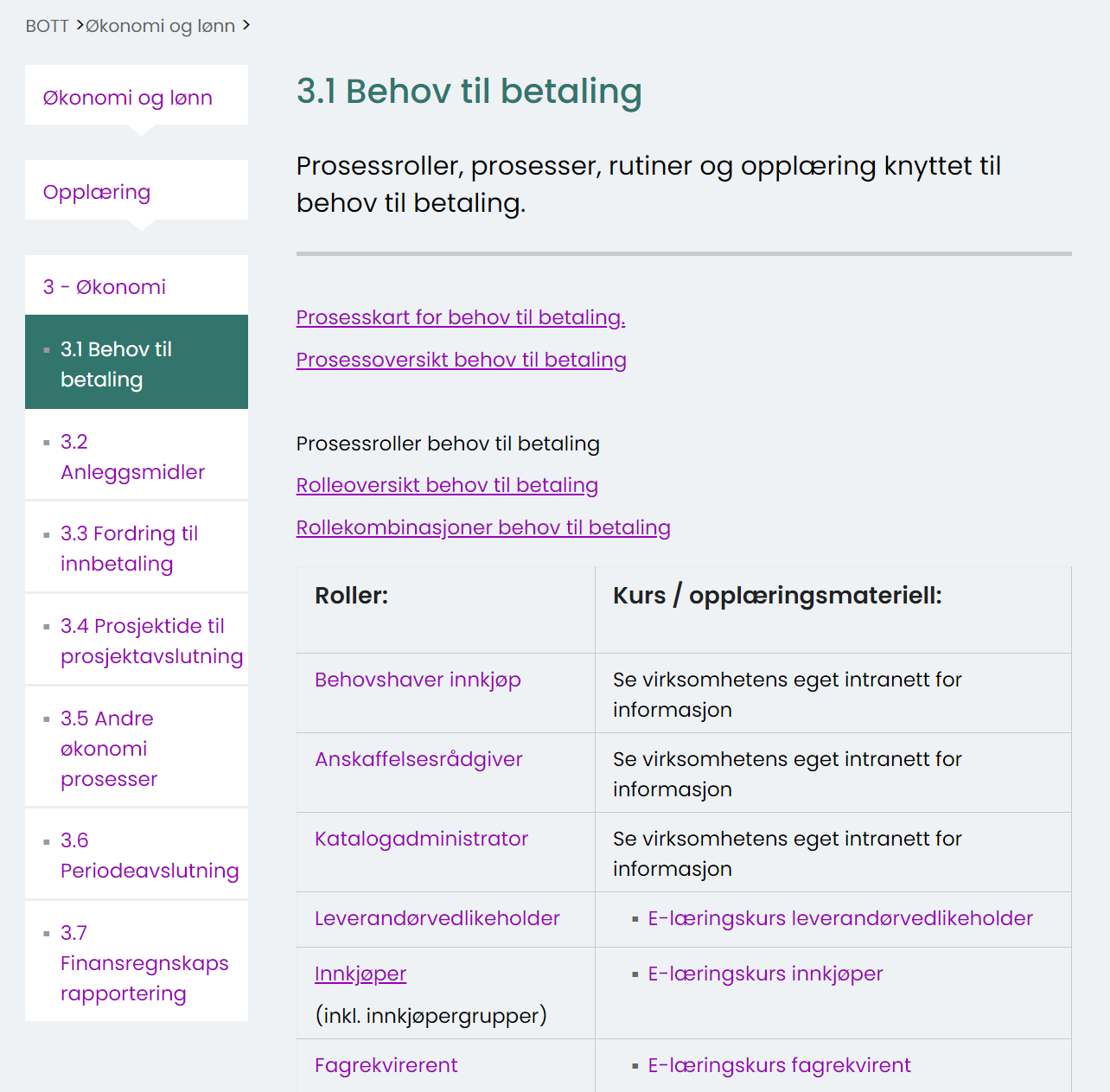 Veiledning til pålogging
Du tar kurset som gjelder din rolle:

Fagrekvirent – estimert tid 2 timer

Innkjøper – estimert tid 3 timer


Kan tas så mange ganger du ønsker
Modul-oppbygget
Quiz etter gjennomføringen
[Speaker Notes: NB! Første gang du skal melde deg på e-læring må du ha logget det på mitt UiB med Feide-pålogging før du starter kurset. Veiledning på Innsida
Skal salgsordreoppretter ta begge kursene?
Hva gjør de dersom de har spørsmål om kurset før neste møte?]
Gjennomføre BOTT e-læring
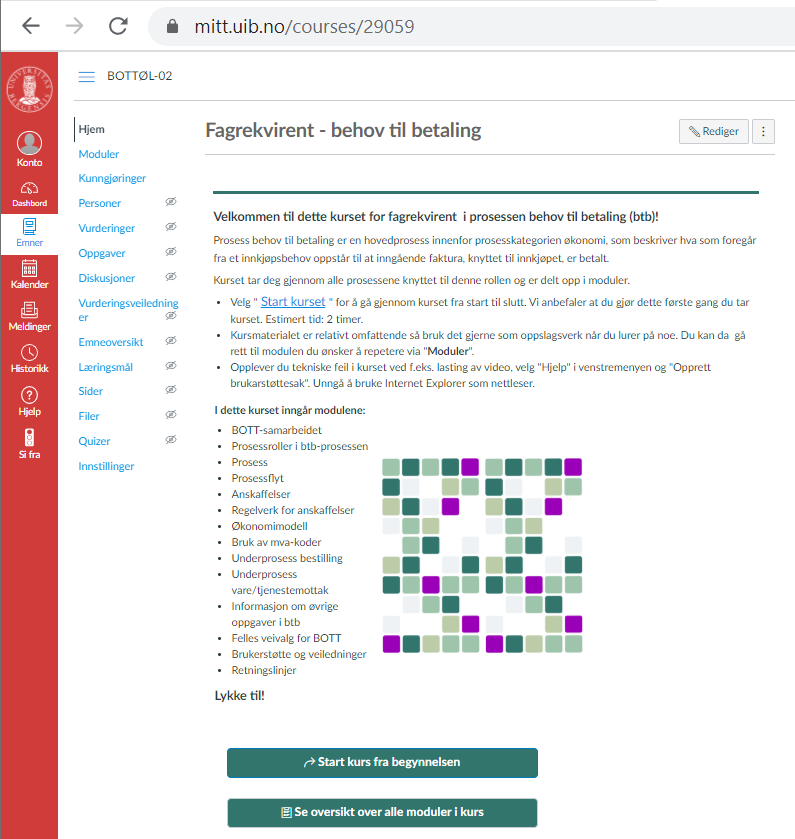 Kursene ligger på læringsplattformen Canvas hos UiB

Du logger på med din NTNU Feide-bruker
DFØ Systemopplæring: 
Påmeldingslenke til DFØ-kurs ligger i kalenderinvitasjon
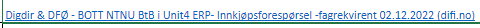 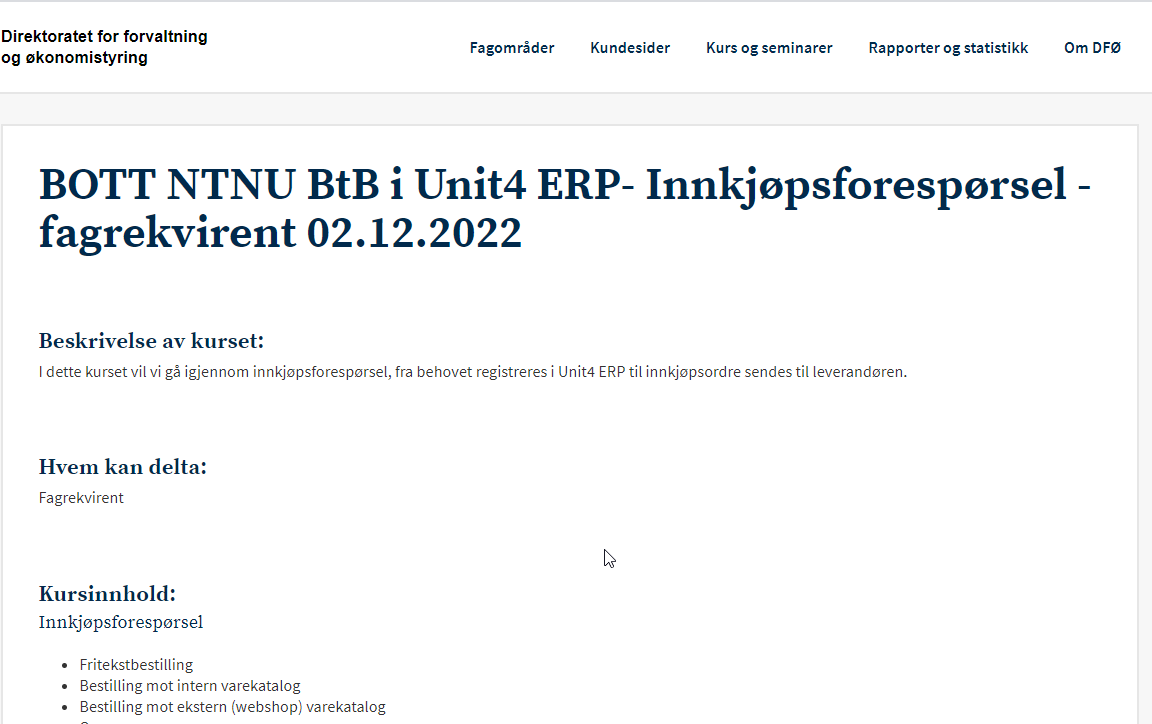 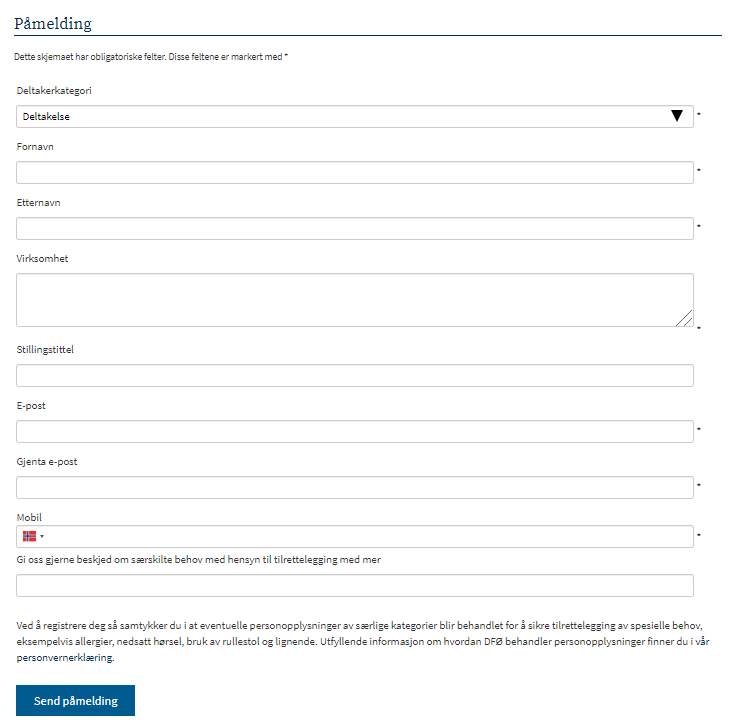 [Speaker Notes: NB! Mobilnummer pga DFØ bruker 2 faktor autentisering]
Spørsmål om opplæring
Hvilken rolle har jeg?
Ta kontakt med nærmeste leder eller innføringsleder på din enhet 
Oversikt over innføringsledere finnes på BOTT ØL Innføring – Lokal innføring på enhetene 

Når skal jeg på kurs?
Oppdaterte kursdatoer vil hele tiden ligge på BOTT ØL- opplæring
Du får kalenderinvitasjon til alle kurs du skal på

Hvilken egenlæring skal jeg gjennomføre?
For alle rollene er det spesifisert hvilke egenlæring som skal gjennomgås på opplæringssidene 
Alle bør gjennomføre Basiskurs i ny økonomimodell 
Så lenge rollen din har BOTT e-læring skal denne gjennomføres 
For noen roller/oppgaver ligger har DFØ lagt ut videoer som er aktuelle, i opplæringsløpet for hver rolle er det lenker til aktuelle videoer

Hvor lang tid må jeg bruke?
De er det veldig vanskelig å svare på  - det vil avhenge av både av hvilken rolle du skal ha og erfaringsbakgrunn. Estimert tid for gjennomføring av e-læring er spesifisert i kursinformasjonen. Det anbefales også å sette av tid til gjennomgang og diskusjoner med kollegaer.
Opplæringsmateriell ligge tilgjengelig fra Innsida også etter kurs
Kan være lurt å gjennomføre egenlæring også etter oppgang for oppfrisking og nytt perspektiv

Jeg har problemer med påmelding eller gjennomføring av BOTT ØL e-læring
Husk å opprette bruker på Canvas først før du melder deg på kurs. Brukerveiledning ligger på opplæringssidene
Fortsatt problemer? Ta kontakt på: Opplaering-bott-ol@ntnu.no
Spørsmål om opplæring?
Spørsmål om opplæring sendes til: opplaering-bott-ol@ntnu.no
Agenda
[Speaker Notes: Om opplæring: 
Legge inn slidene fra innføringsledermøte o

Om prosessen:
* Foreslår å hente mye inspirasjon fra]
Hvor kan du finne mer informasjon
BOTT-samarbeidet.no – Alt tilgjengelig materiale utarbeidet av BOTT. Inkluderer prosesskart, rutinebeskrivelse, rollebeskrivelser, lenker til e-læringskurs og brukerskjemaer 

NTNU Intranettside for innføringsprosjekt – Siste nytt, generell informasjon om prosjektet, informasjonspakker osv

NTNU Intranettside for opplæring – Info om opplæringsstruktur, aktuell opplæring per rolle og info om registrering for e-læringskurs


Spørsmål om opplæring sendes til: opplaering-bott-ol@ntnu.no
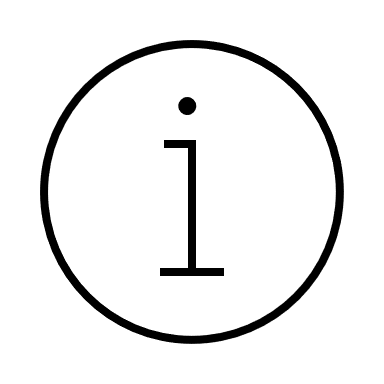 Kontaktpersoner btb
Prosessansvarlig:
Prosjektet:
Kristin OvervikProsessansvarlig btb
Maren Ellingsberg
Prosessansvarlig btb
Christina Horvei (Deloitte) 
Prosjektressurs P2
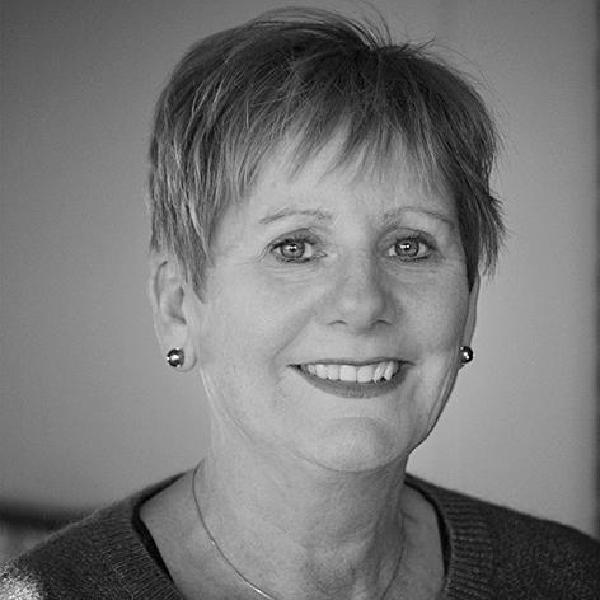 Gry-Lene Johansen 
Prosjektleder P2
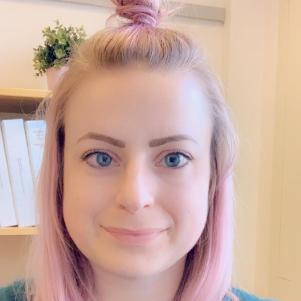 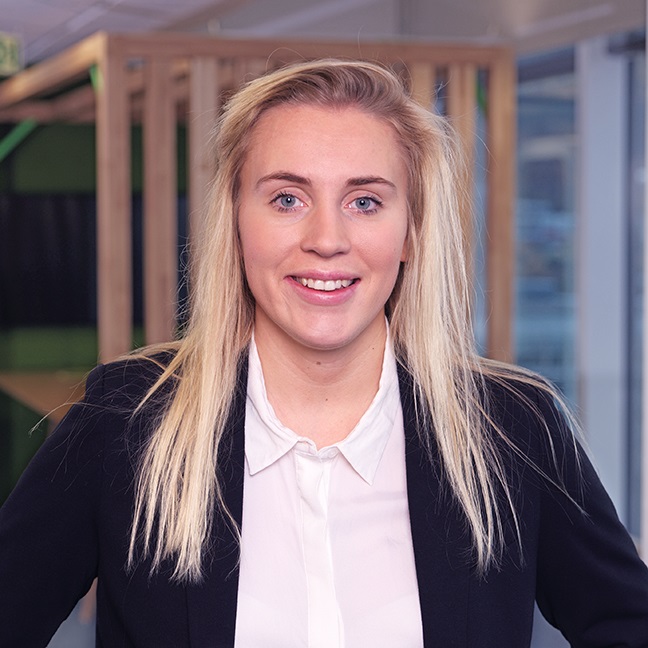 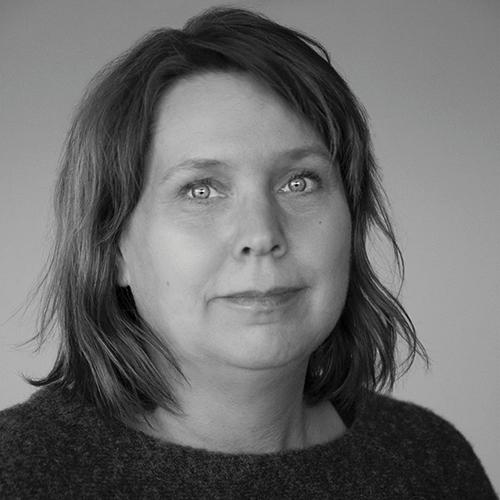 Prosessrådgivere:
Marianne Storset
Prosessrådgiver MH
Wenche Wilhelmsen Finseth 
Prosessrådgiver IV
Randi Leikvold
Prosessrådgiver ØK
Kristin Brevik Antonsen
Prosessrådgiver Felles adm.
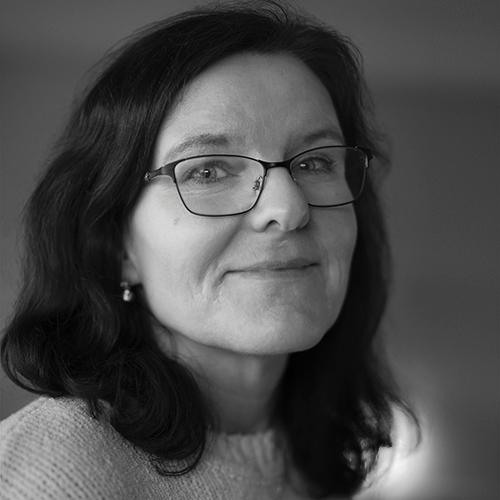 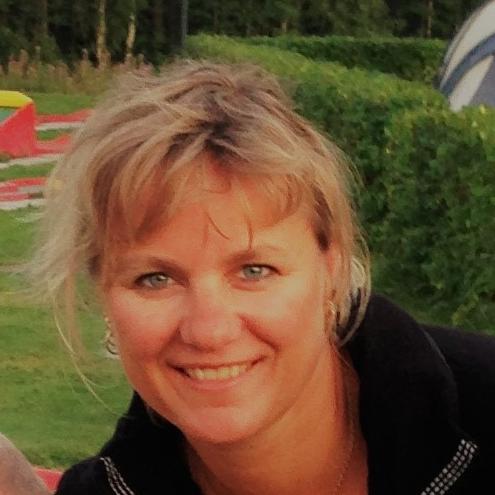 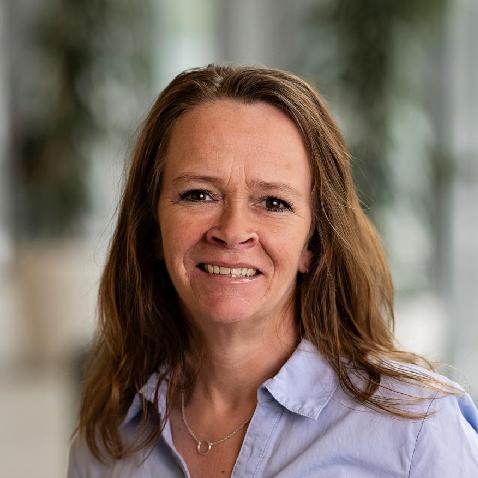 Aud Marit Lervik
Prosessrådgiver SU
(fungerende)
Cecilie Heimdal
Prosessrådgiver HF
Silje Storsul
Prosessrådgiver IV
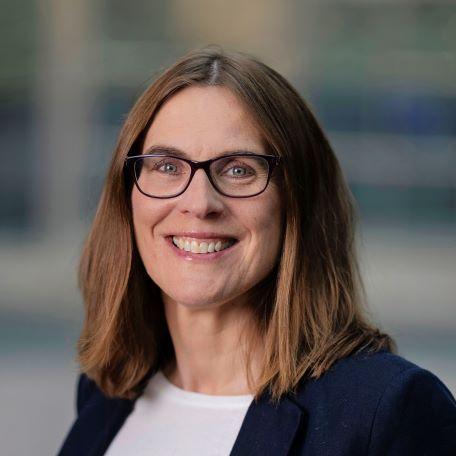 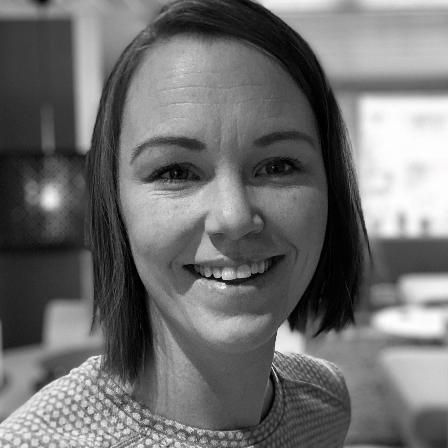 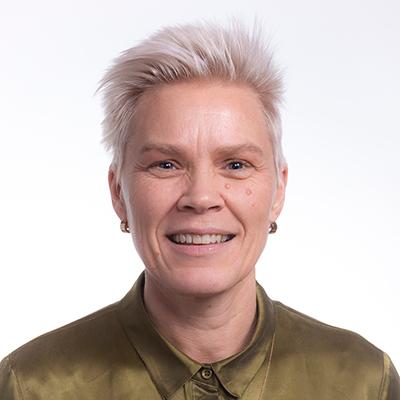 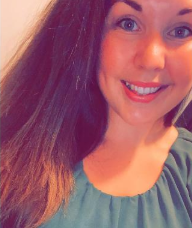 Hanna Sundli
Prosessrådgiver MH
Yana Bezdudna
Prosessrådgiver AD
Anne-Grethe Nilsen
Prosessrådgiver NV
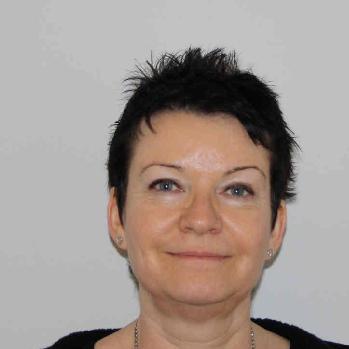 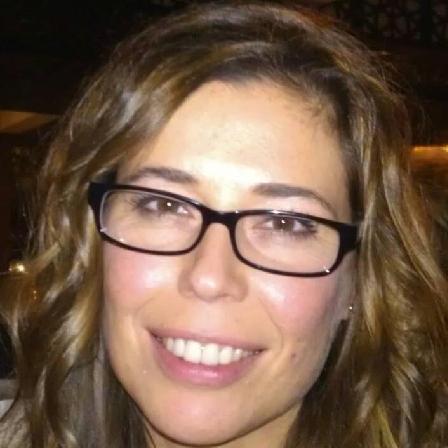 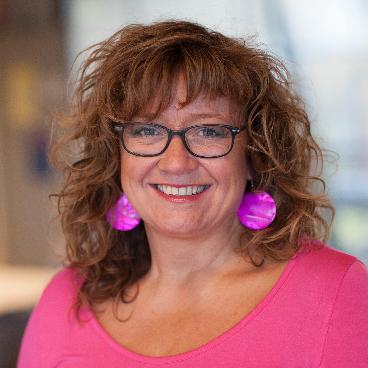 Åse Vibeke Belsvik
Prosessrådgiver IE
Anna Gulla
Prosessrådgiver VM
[Speaker Notes: Kanskje også litt om om prosessrådgivers rolle – hva man kan forvente fra de og hva som er hovedformål med den rollen i lag med prosessansvarlig 
- Bindeledd mellom prosessansvarlig og nivå 2/3 + sparringspartner lokalt og inn mot prosessansvarlig Ekspert og kollegaveileder, bidra i forbedring av prosessen: Fange opp og kommunisere innspill, behov og utfordringer i den enkelte prosess til prosessansvarlig 
Være en rådgiver/sparringspartner for fakultetene i opplæring og innføring av roller og prosesser
Lokal endringsagent
Starte prosess- og rolleopplæring
Sette seg inn i og forstå prosessdokumentasjon for din hovedprosess på BOTT-samarbeidet.no
Ta eventuelle E-læringer for å forstå intensjonen med sentrale prosessroller for din hovedprosess]
Agenda
[Speaker Notes: Om opplæring: 
Legge inn slidene fra innføringsledermøte o

Om prosessen:
* Foreslår å hente mye inspirasjon fra]
Spørsmål og svar
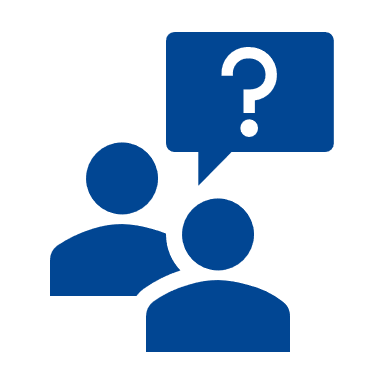 Gå til menti.com

Kode: 36150114
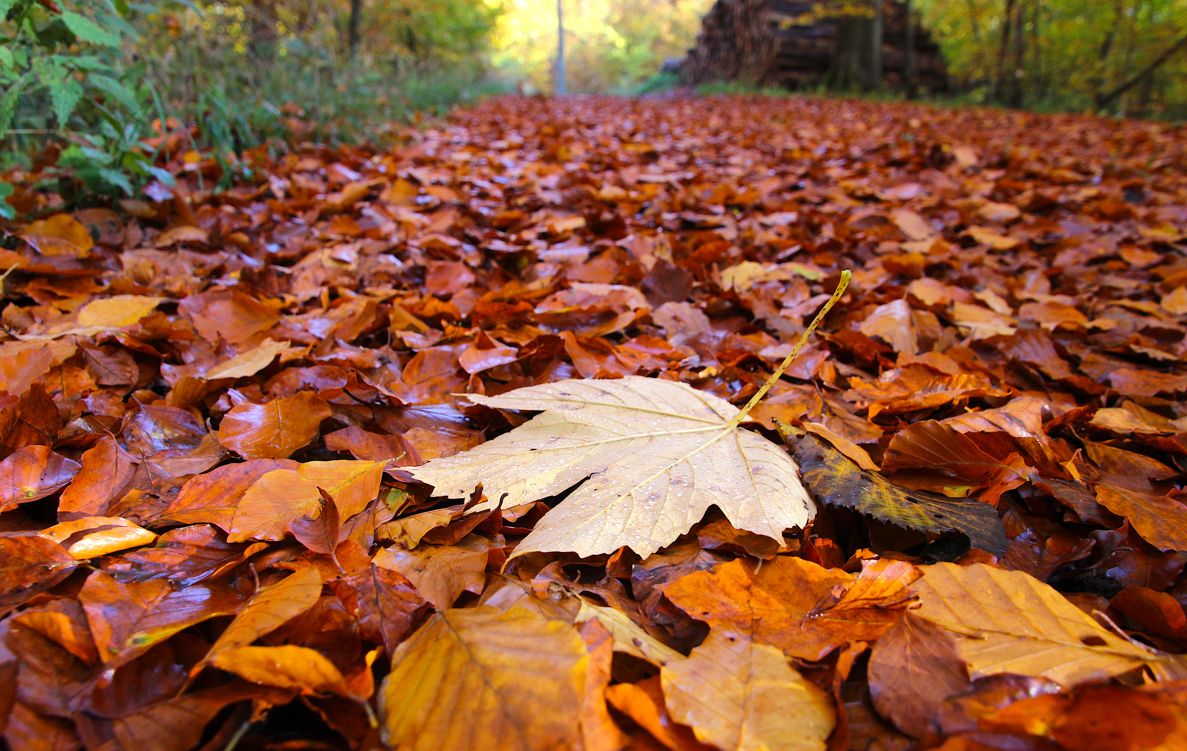 Takk for deltakelsen!